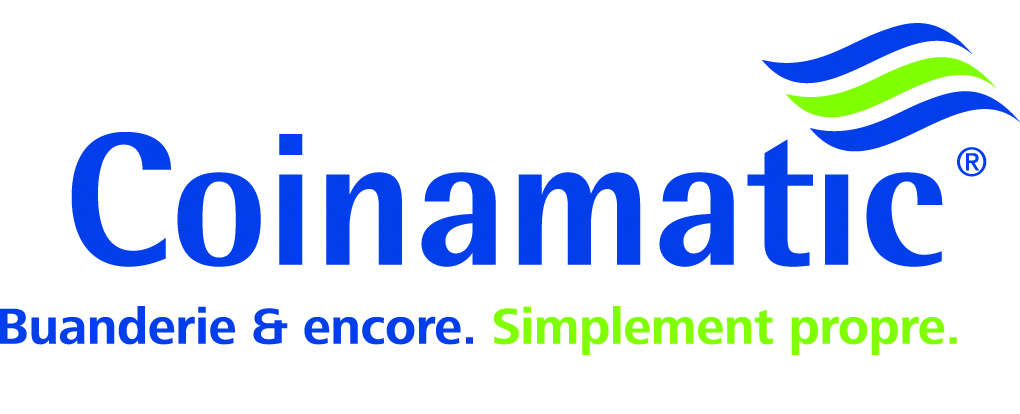 Trucs et astuces pour la lessive
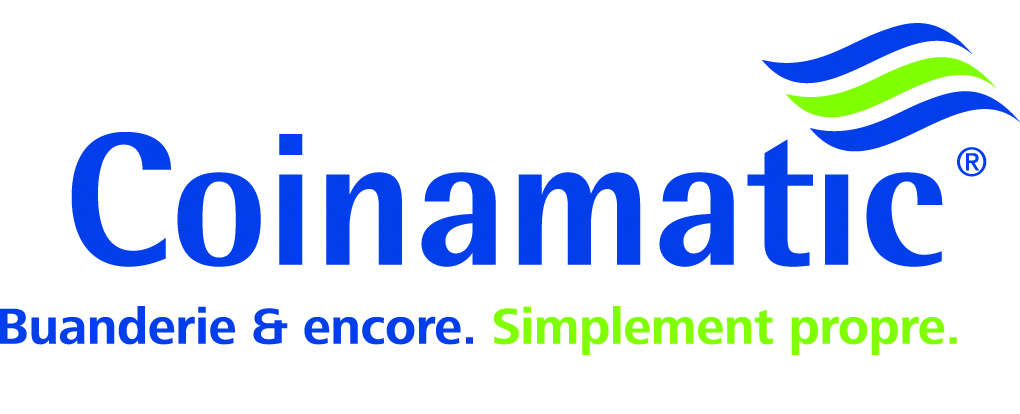 Vérifier qu’il ne reste pas d’objets dans les vêtements avant de les laver.
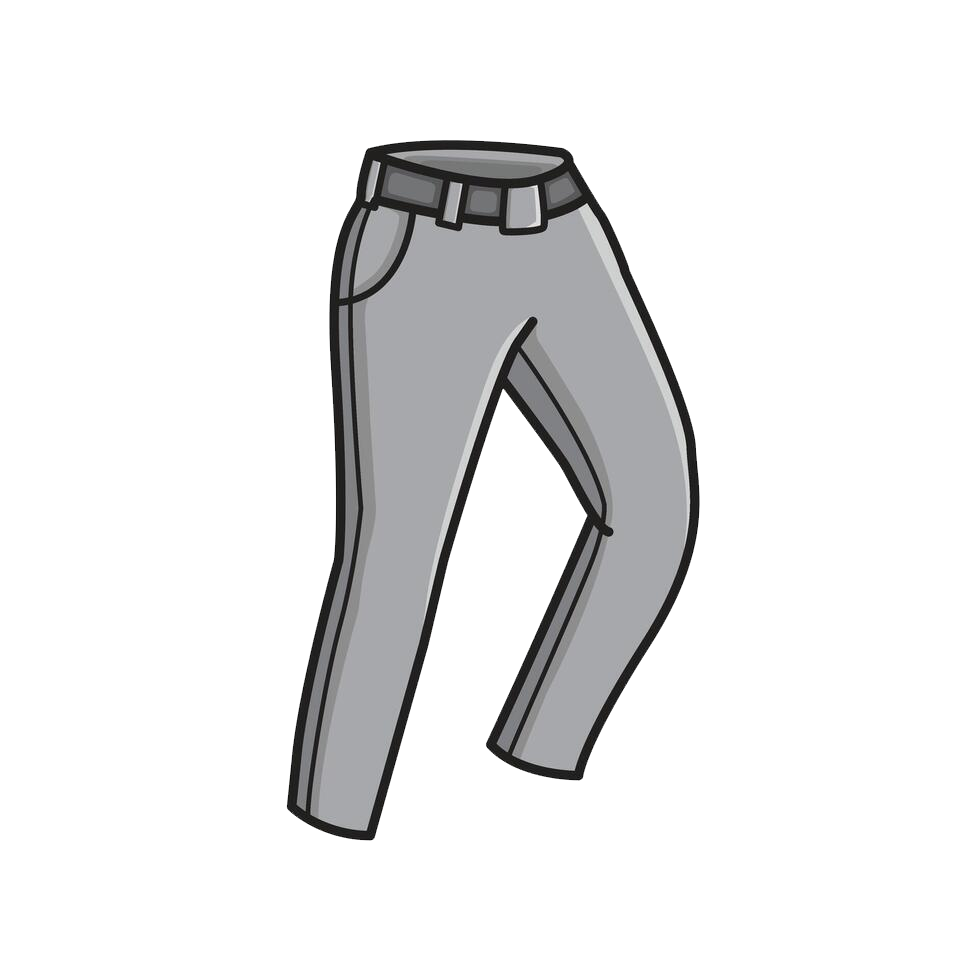 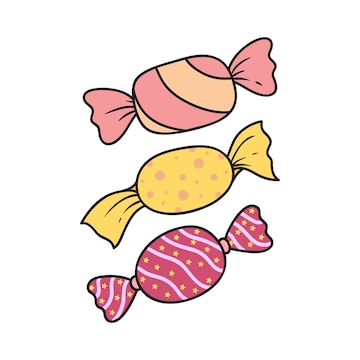 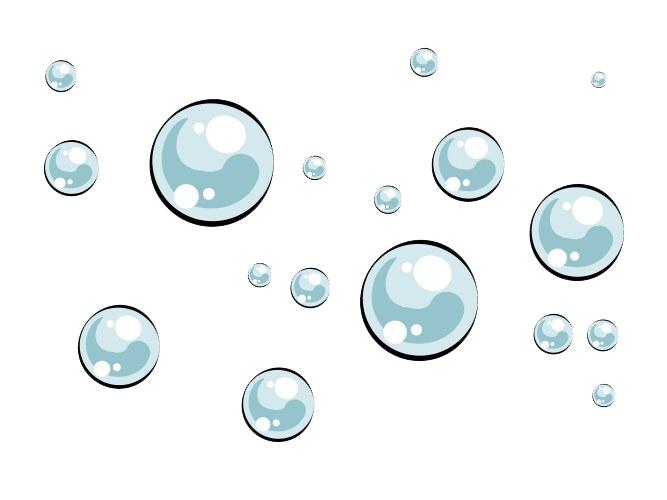 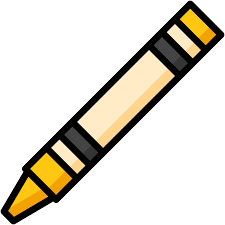 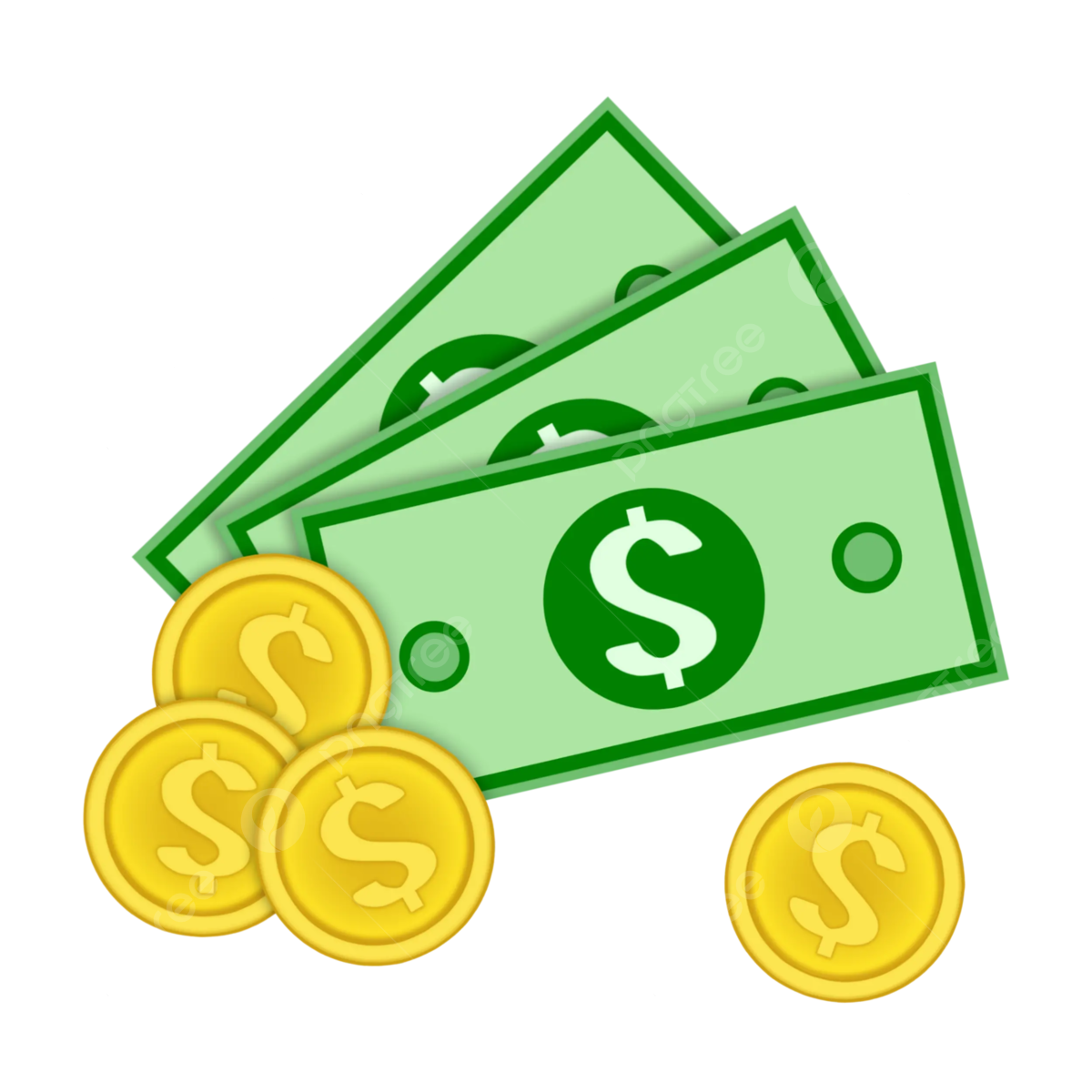 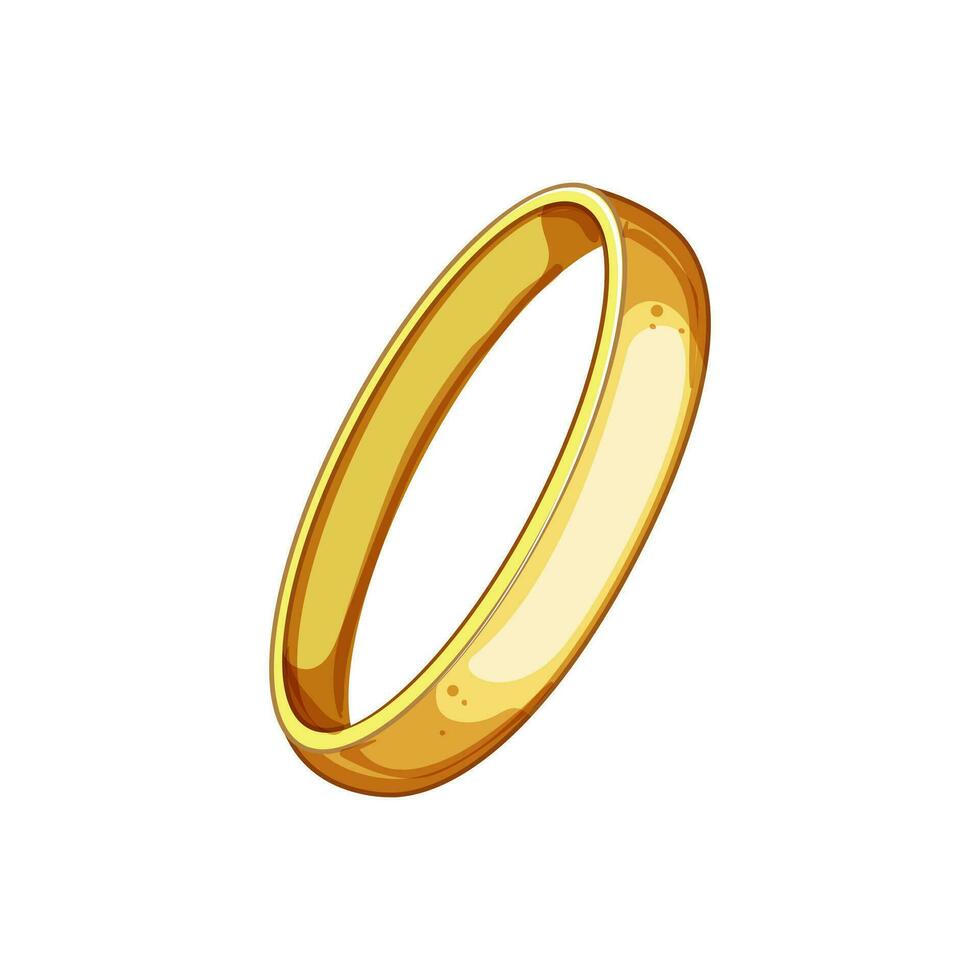 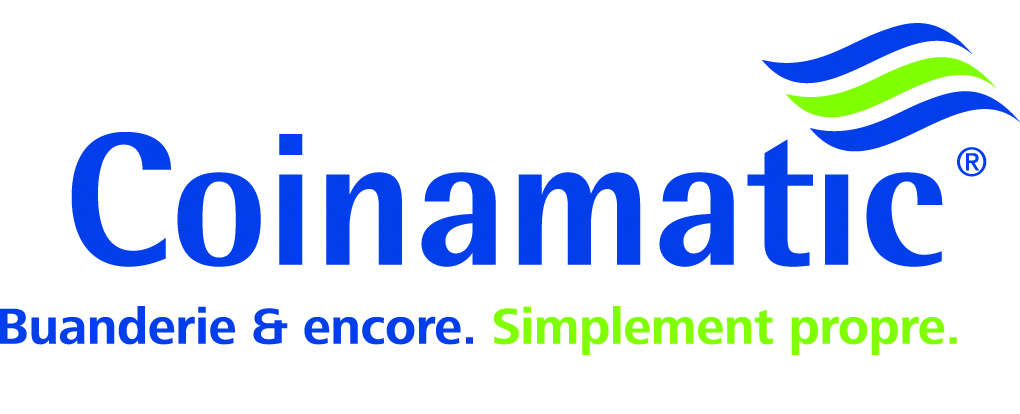 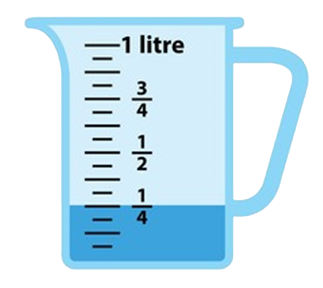 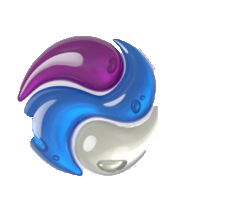 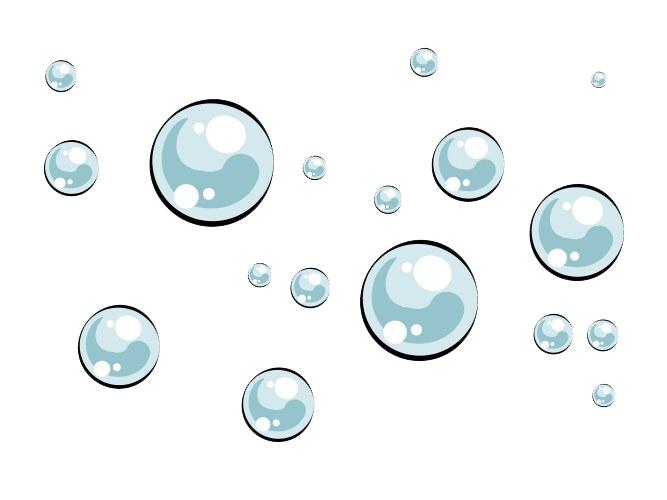 N’utiliser qu’un quart de tasse de savon liquide ou une capsule.
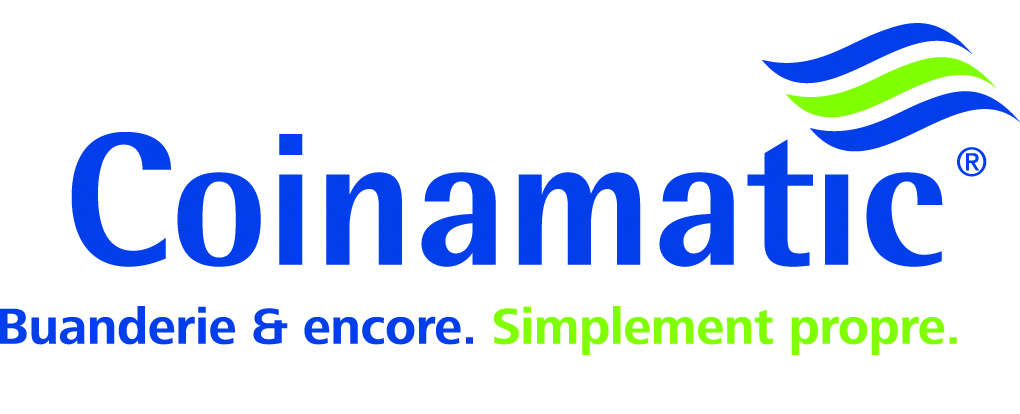 Les capsules doivent être mises dans la cuve avant les vêtements.
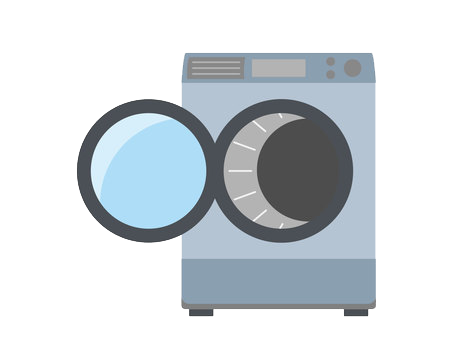 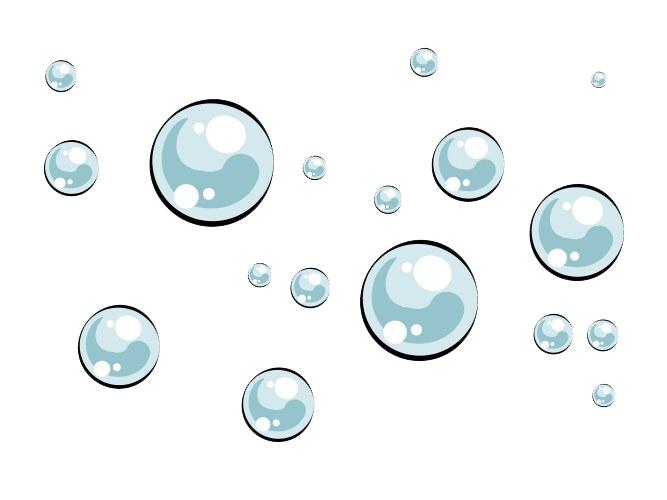 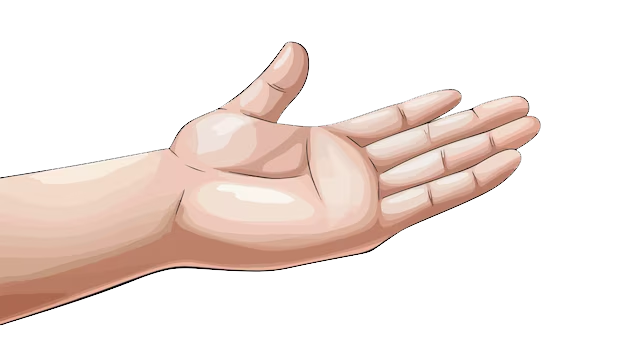 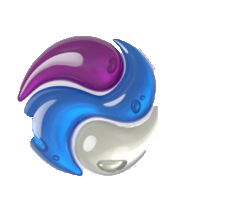 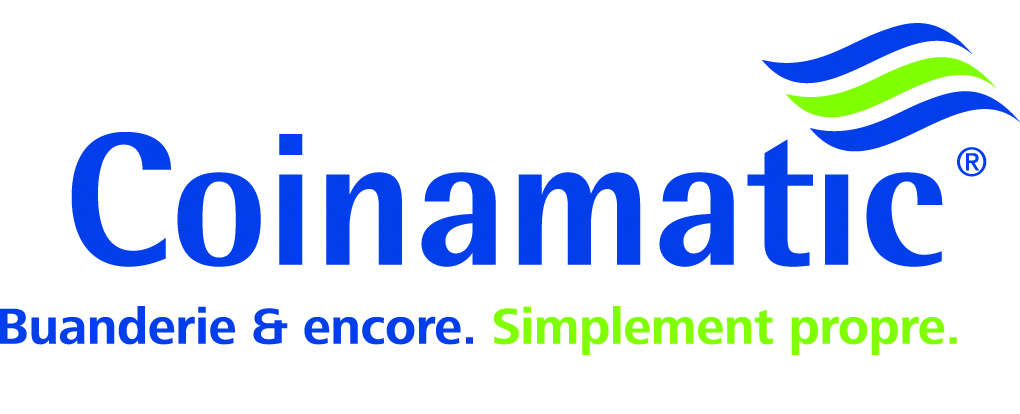 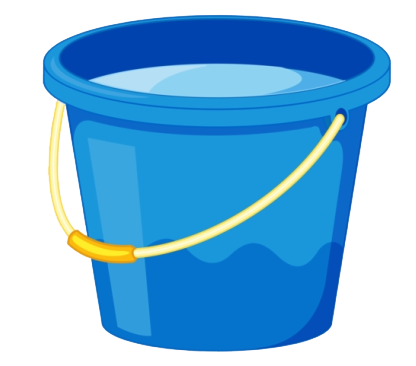 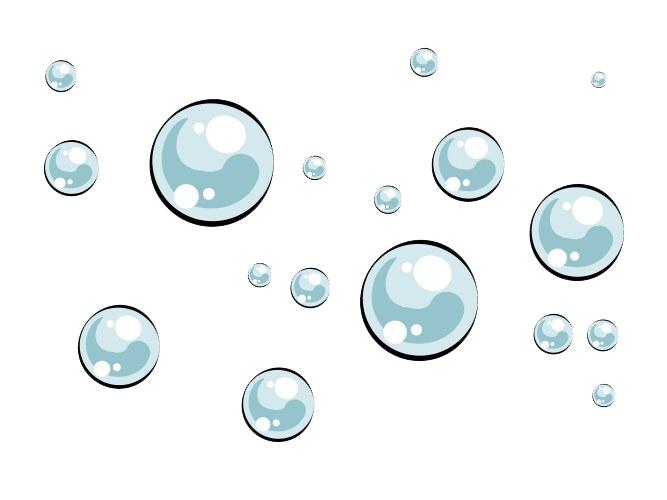 Ne pas ajouter d’eau dans la machine.
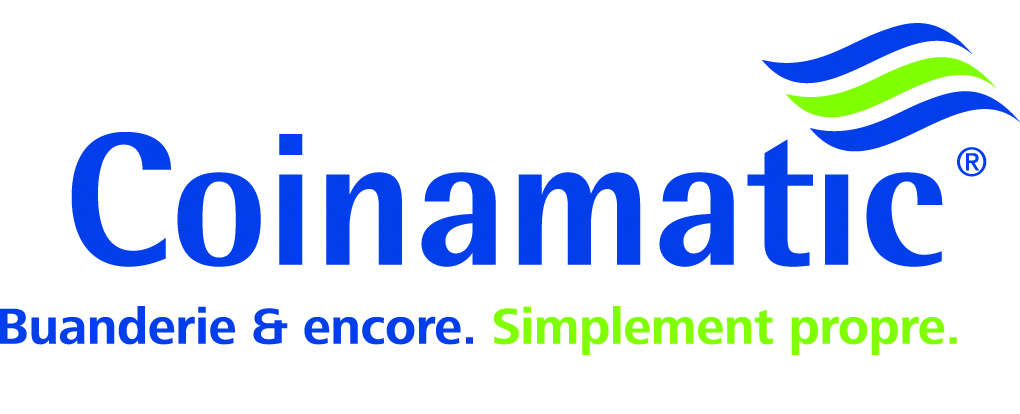 S’assurer de bien fermer la porte ou le couvercle.
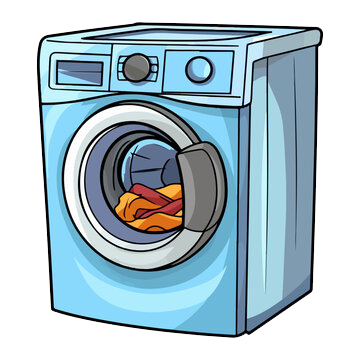 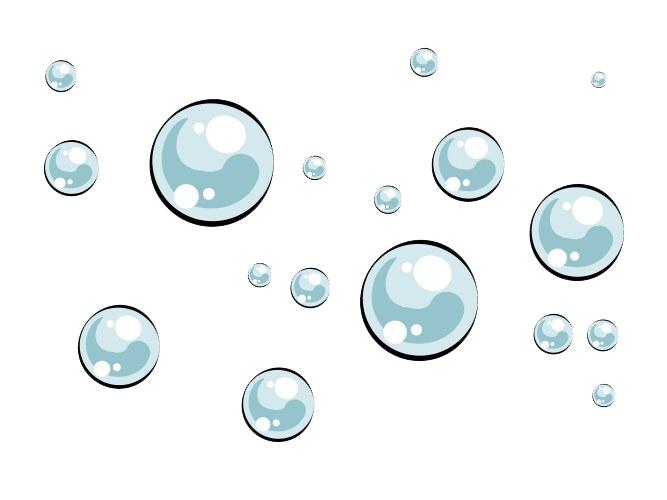 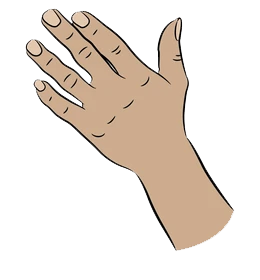 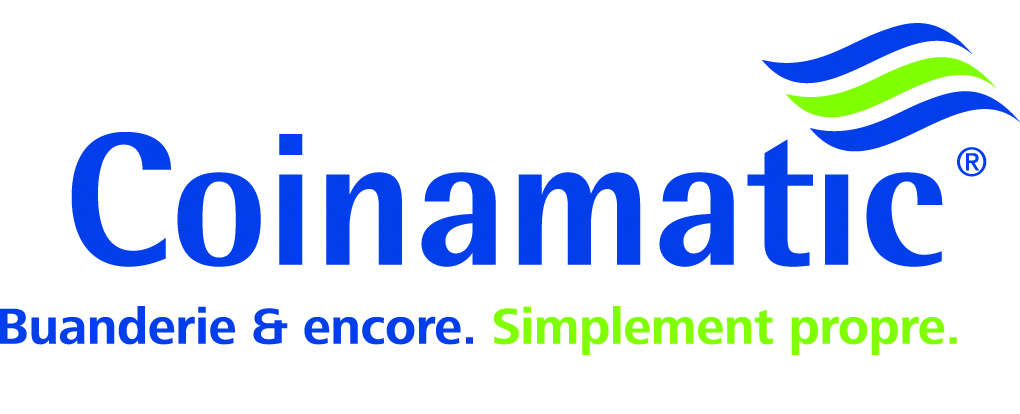 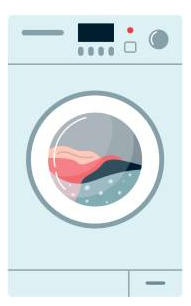 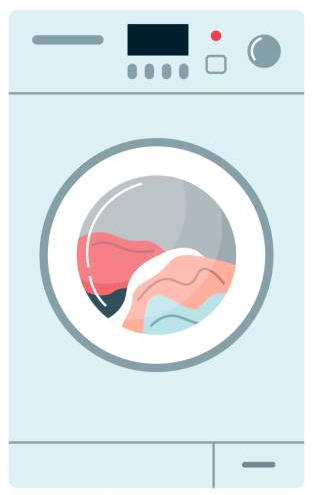 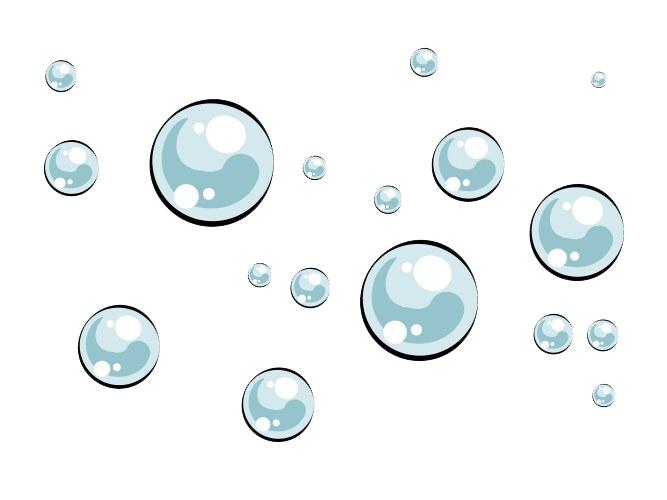 1 brassée de lavage = 1 brassée de séchage
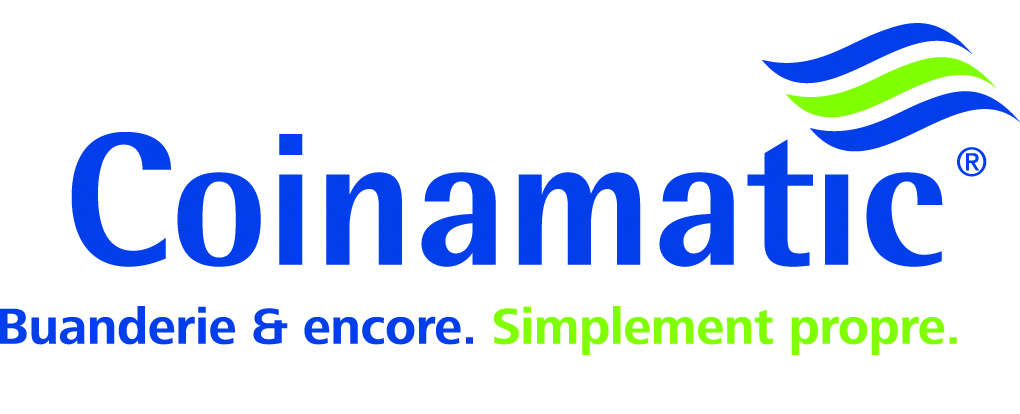 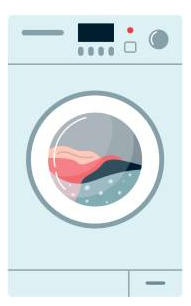 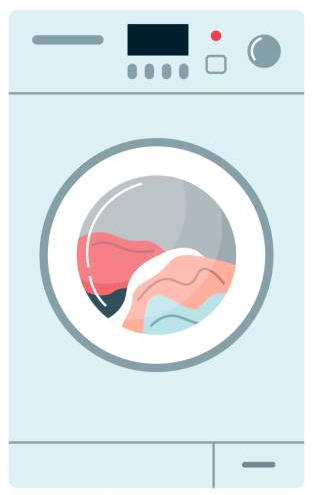 NE pas remplir au-delà des deux-tiers.
2/3
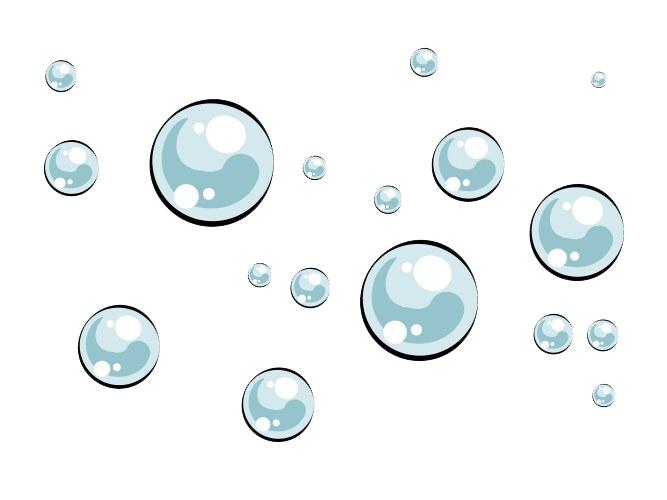 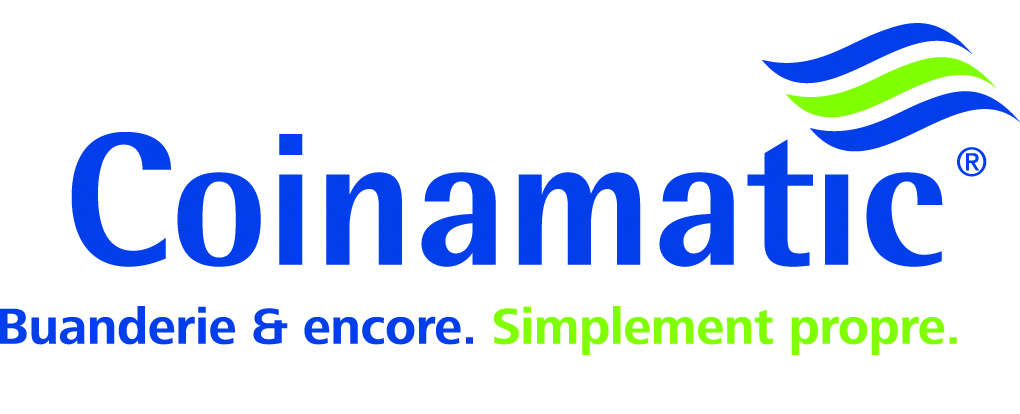 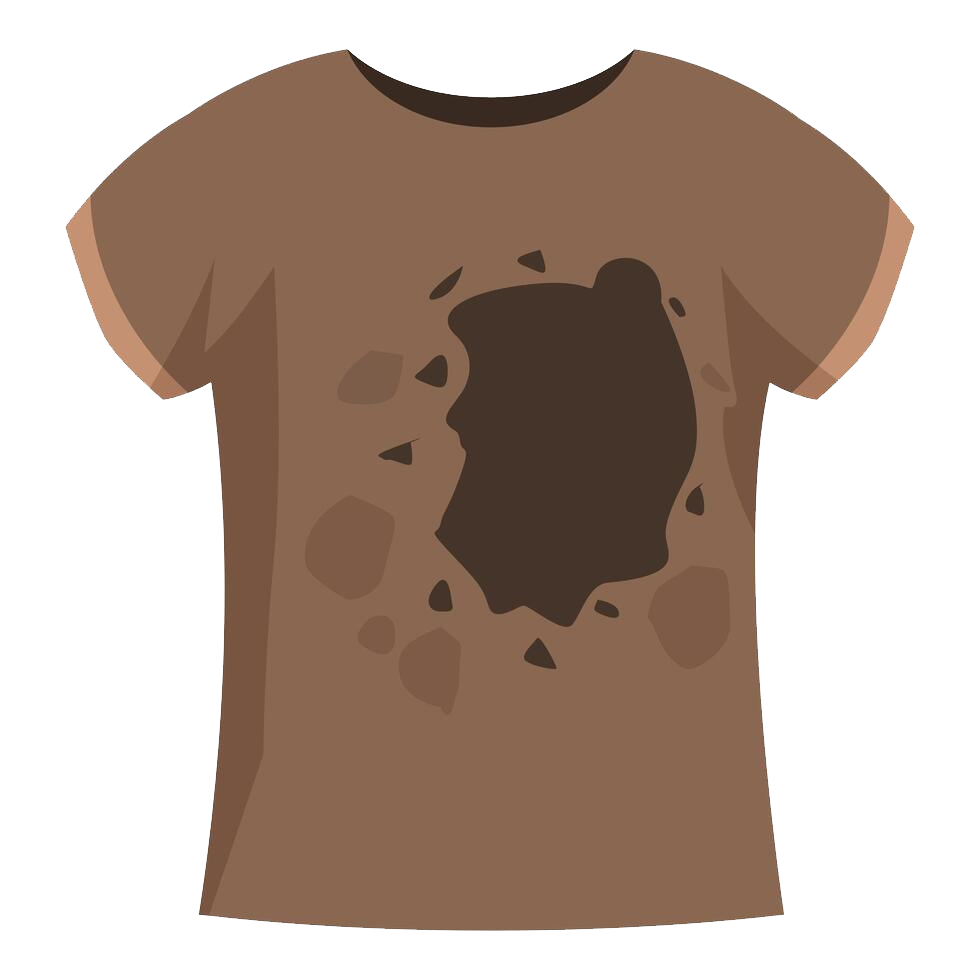 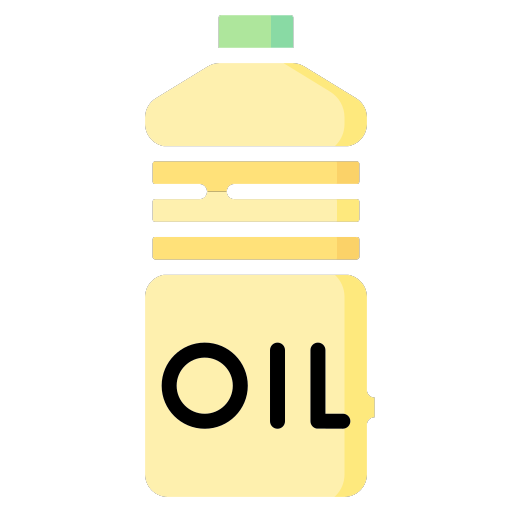 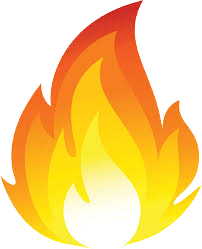 Ne pas mettre les articles souillés par de l’huile végétale ou de cuisson dans la sécheuse. À cause de l’huile restante, le tissu peut s’enflammer.
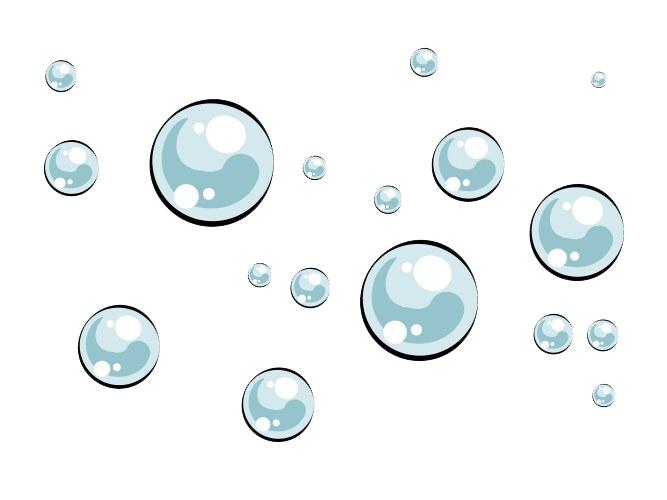 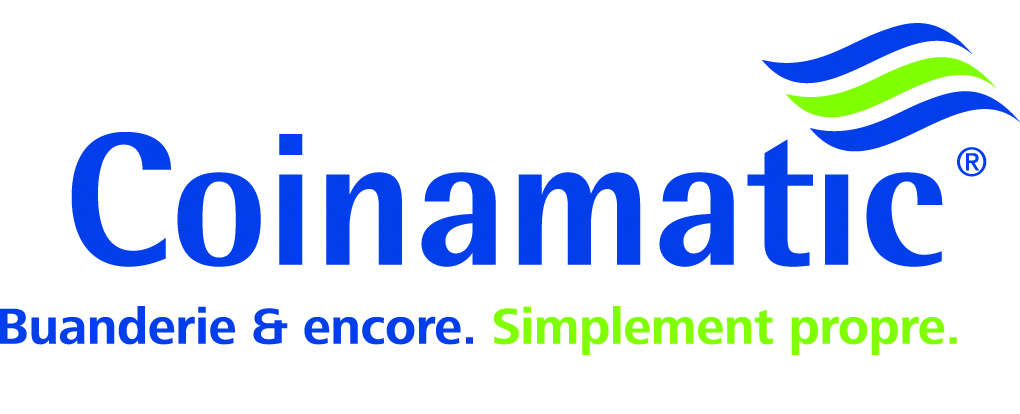 Nettoyer le filtre à charpie avant et après le séchage.
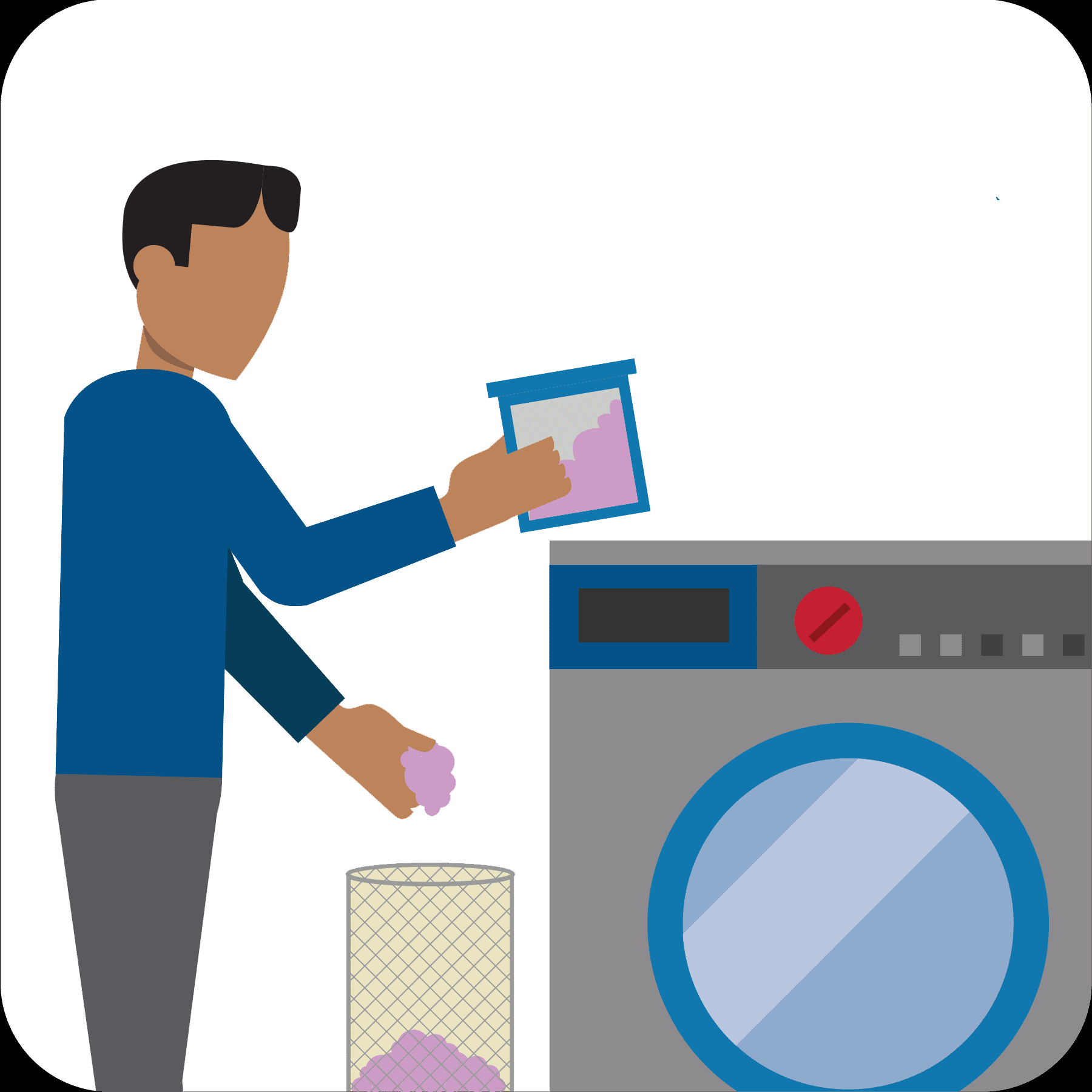 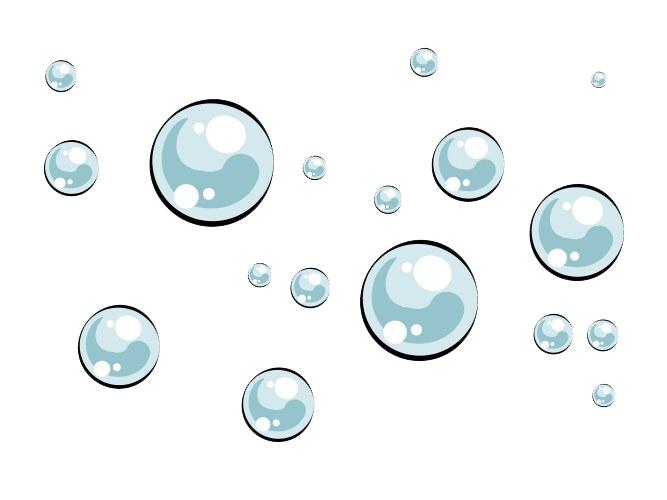 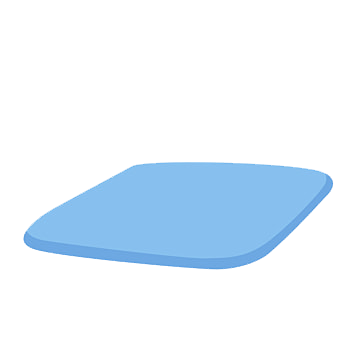 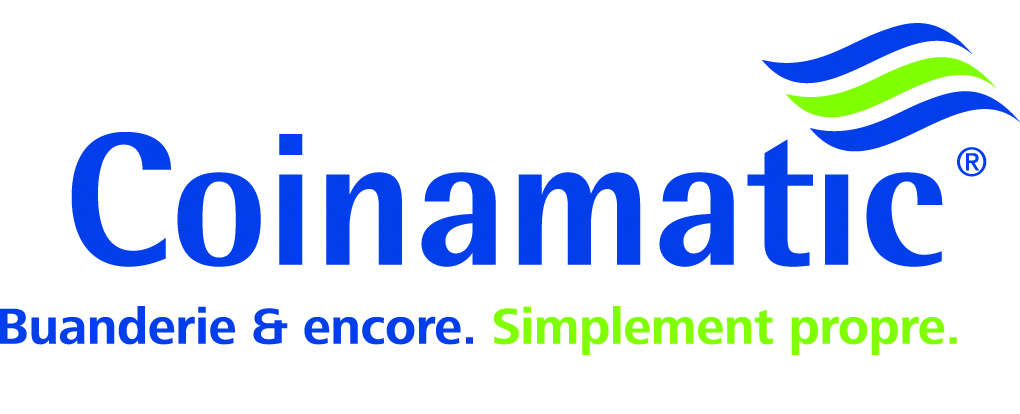 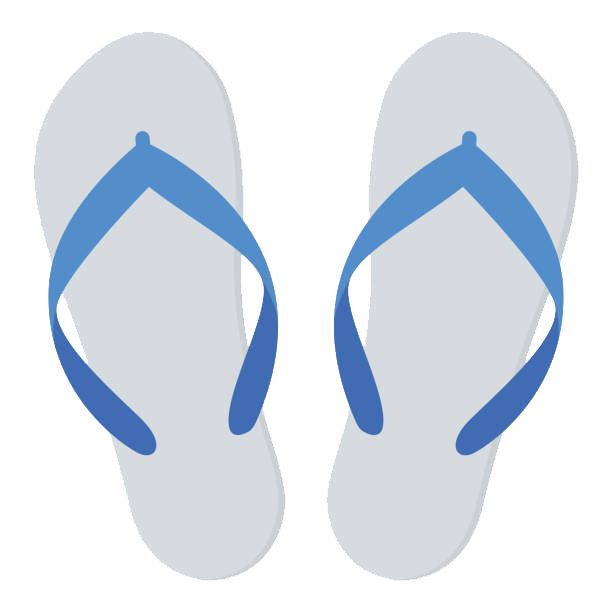 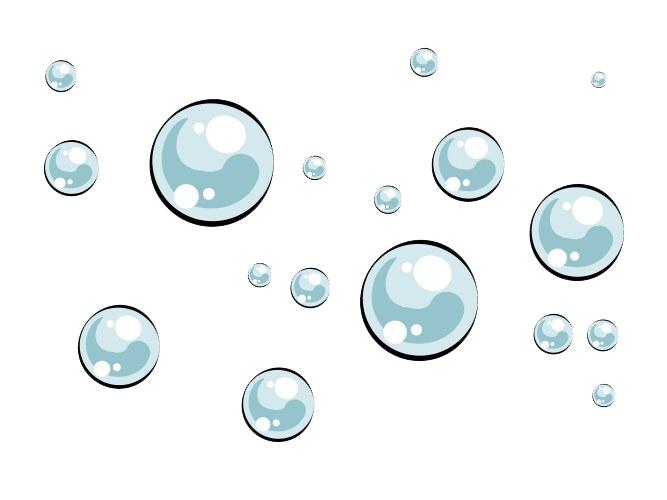 Ne pas laver de plastiques ou de matériaux en caoutchouc.
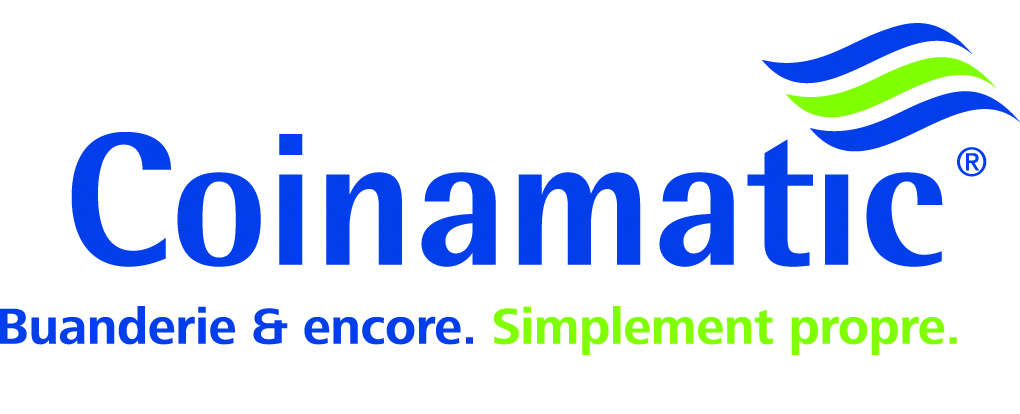 Ne pas mettre trop de savon. Une capsule ou un quart de tasse suffisent.
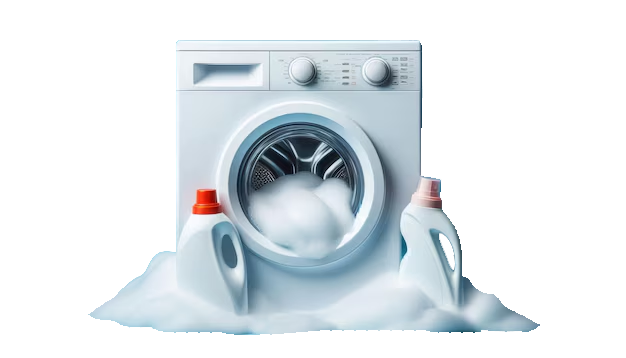 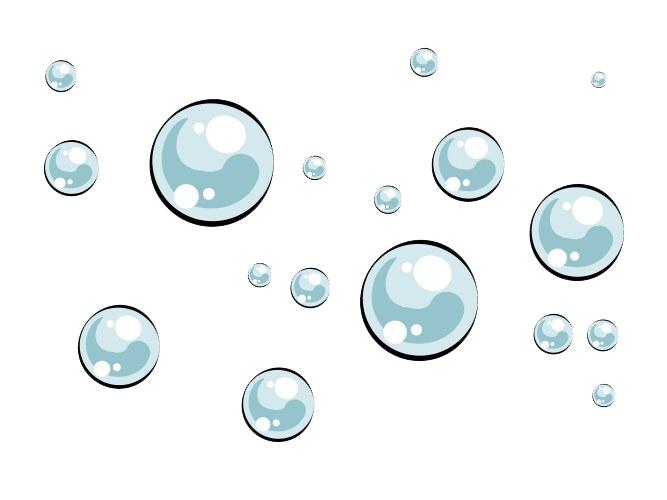 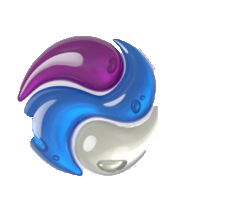 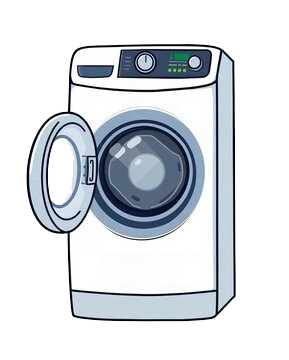 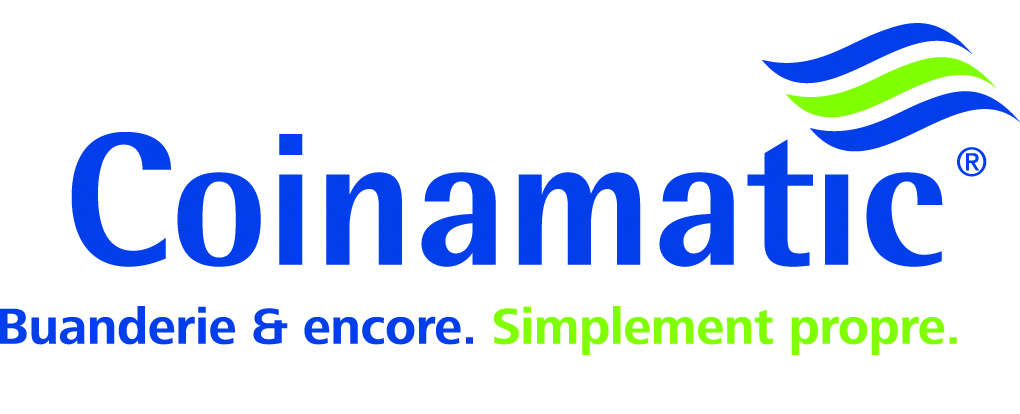 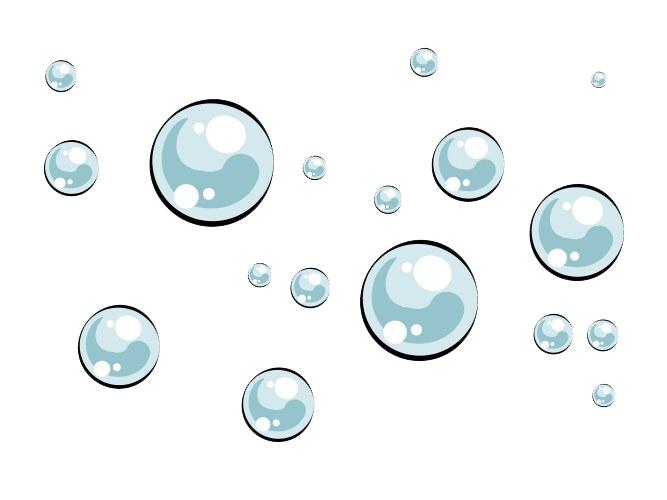 Préserver la fraîcheur : laisser la porte de la laveuse ouverte après usage.
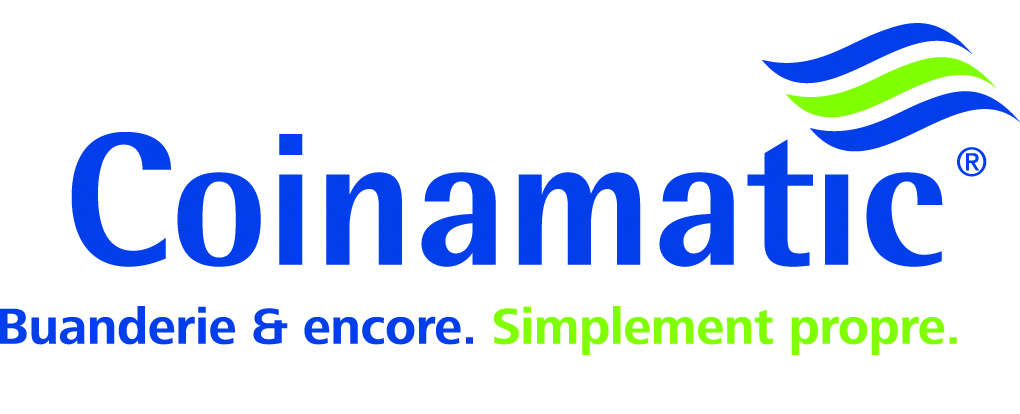 Ne pas laver ou sécher de couettes, d’oreillers ou d’articles volumineux.
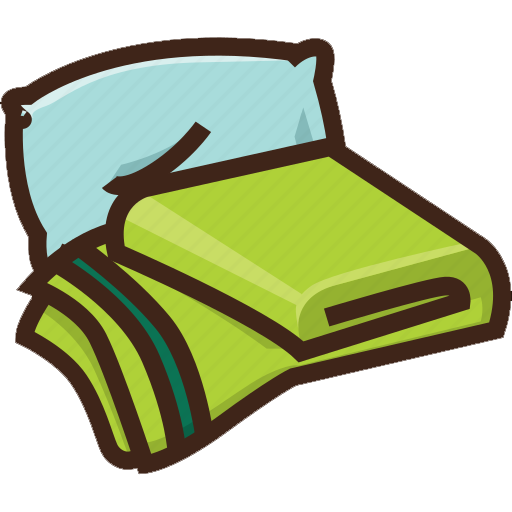 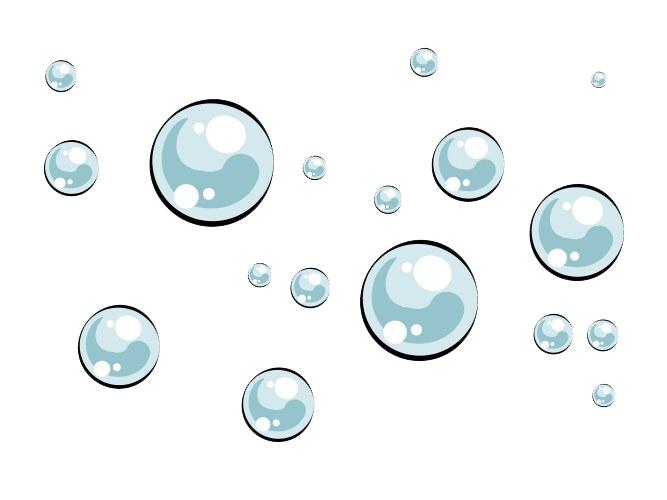 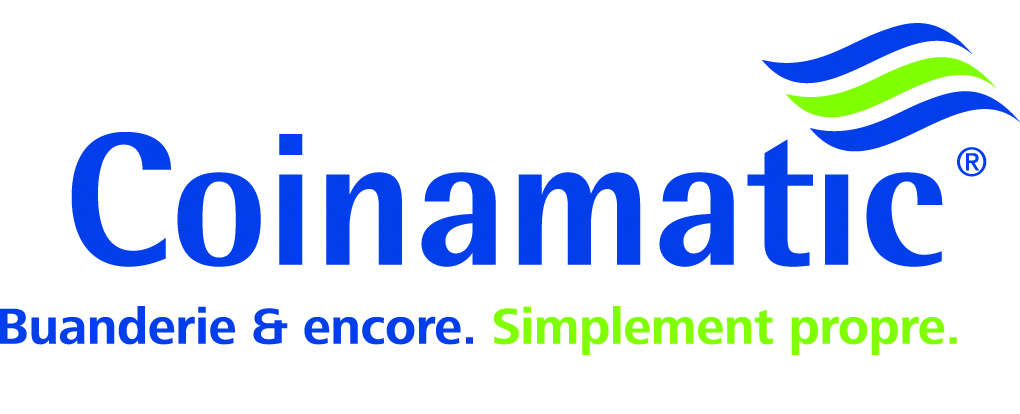 Conseils pour éliminer les taches
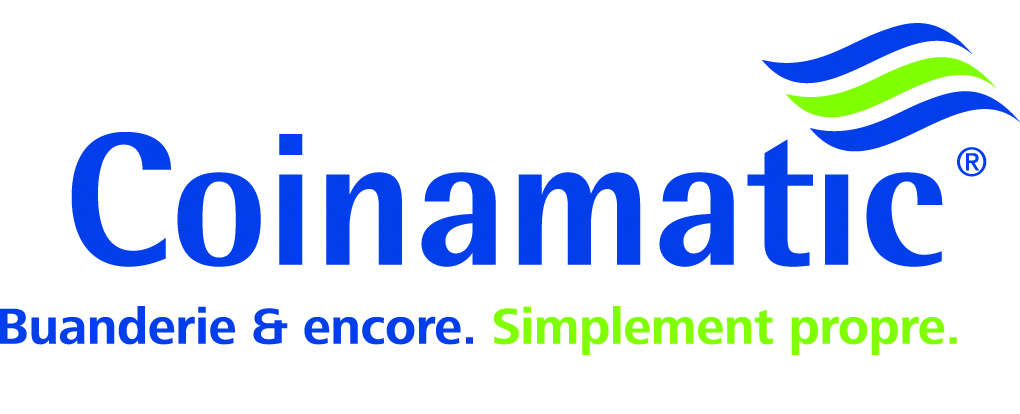 Détacher les tissus blancs avec du citron.
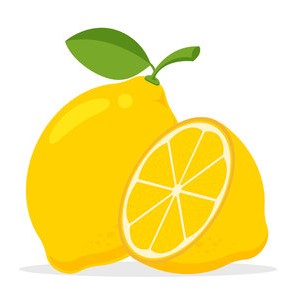 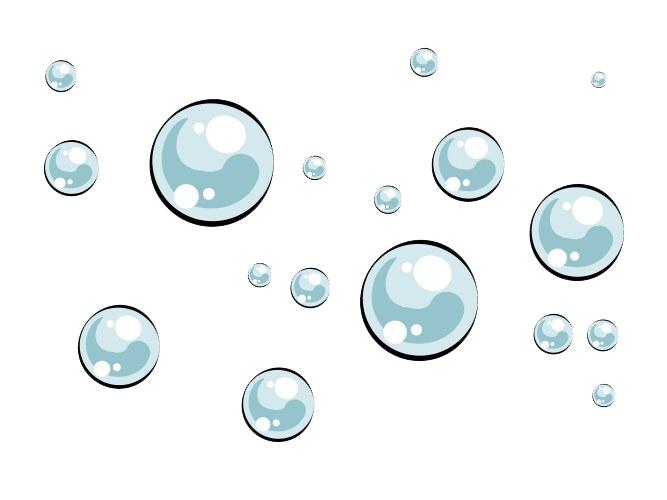 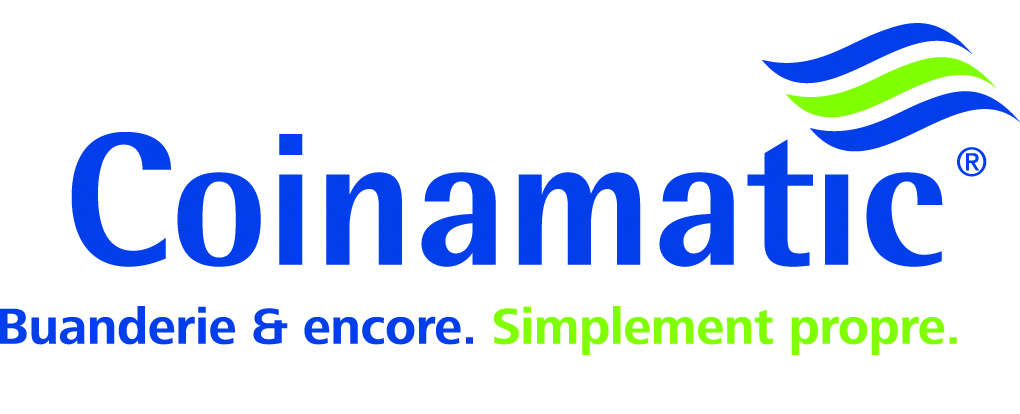 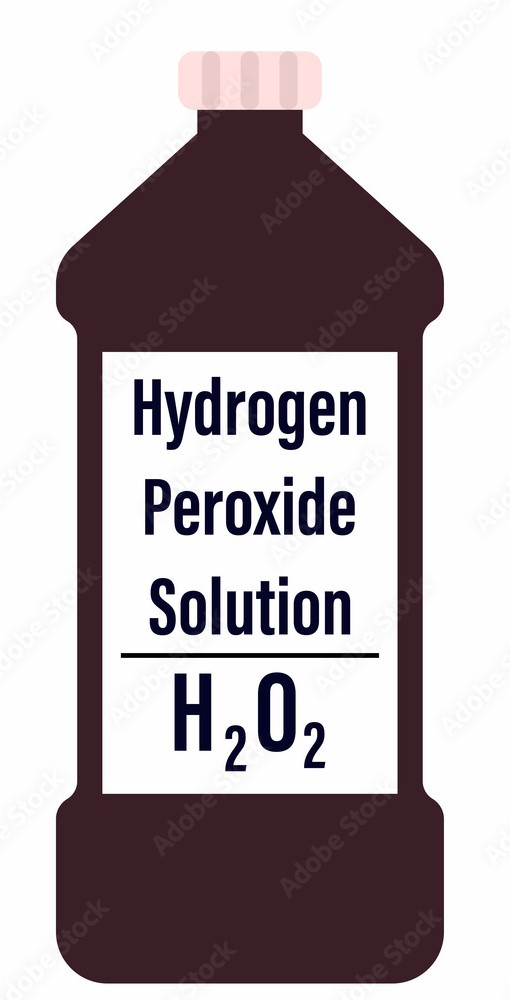 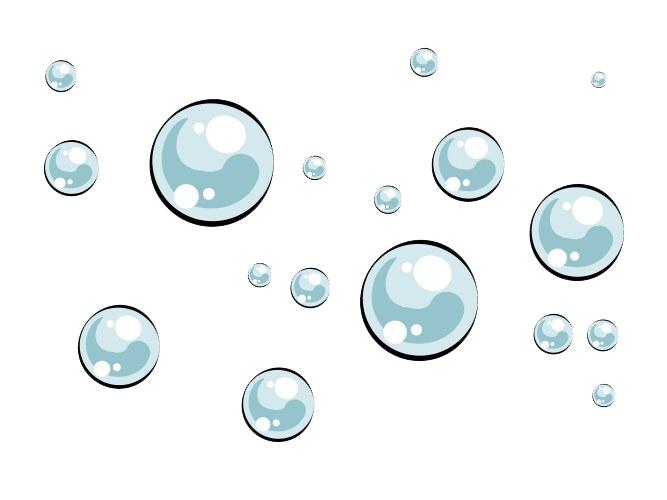 Les taches de sang ou d’autres fluides corporels peuvent disparaître avec du peroxyde.
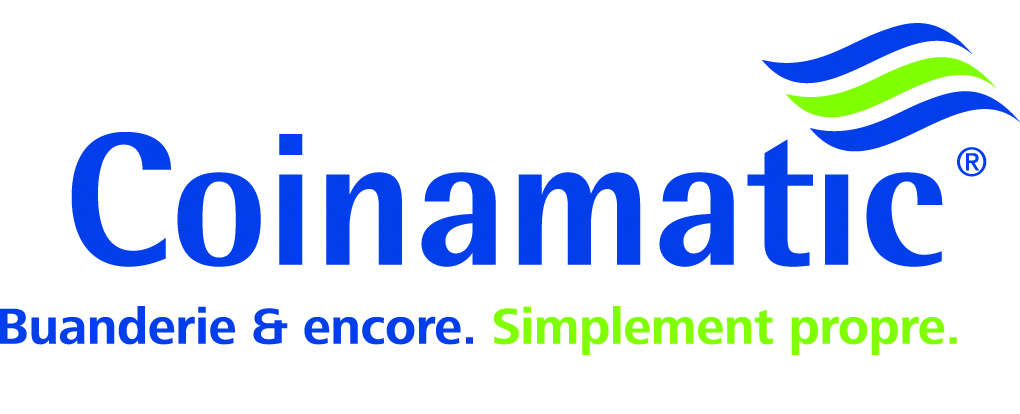 Éliminer les taches de maquillage avec de la crème à raser.
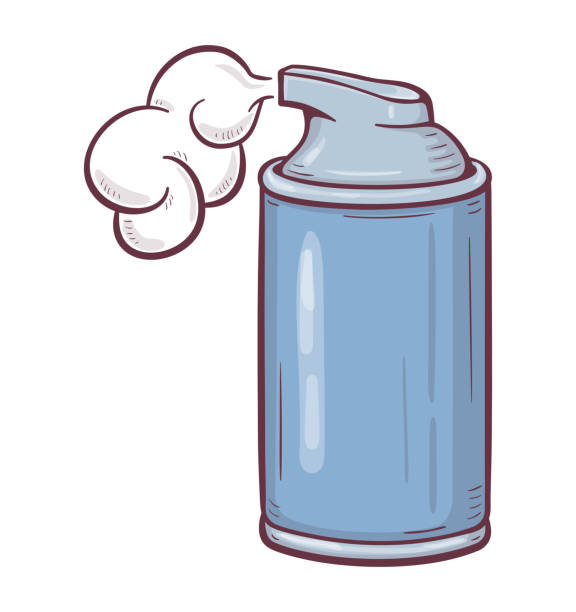 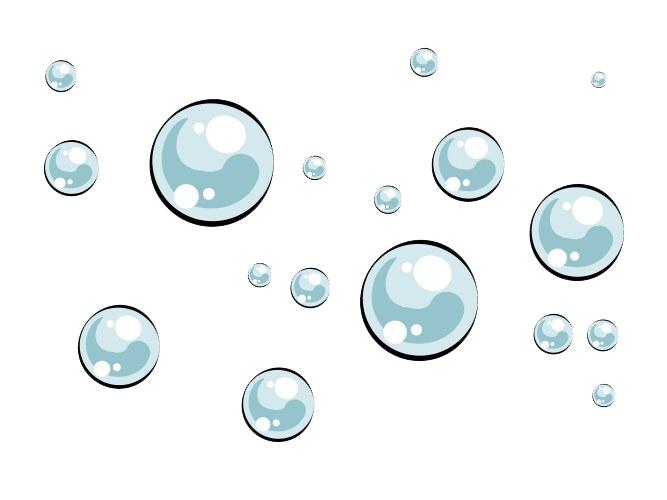 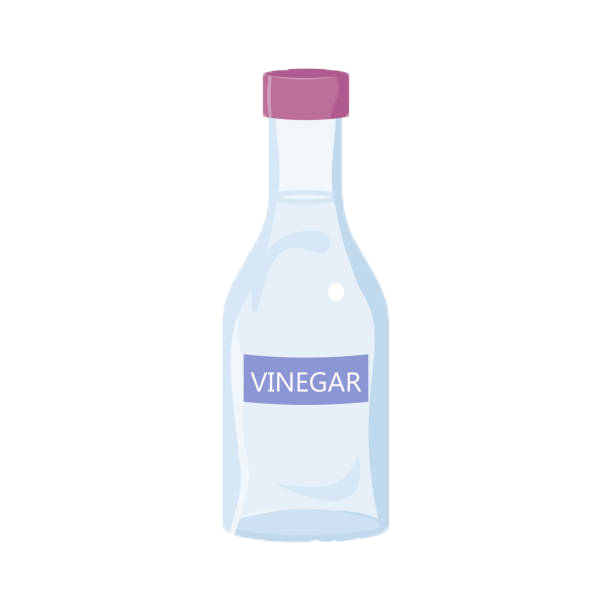 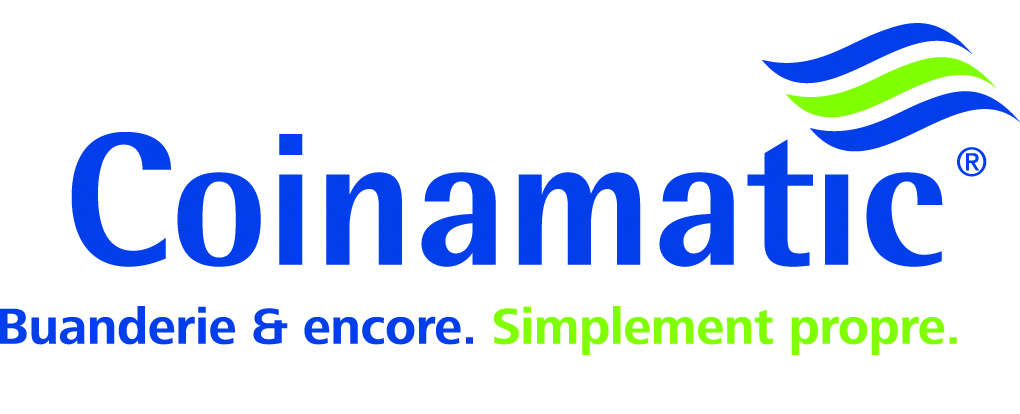 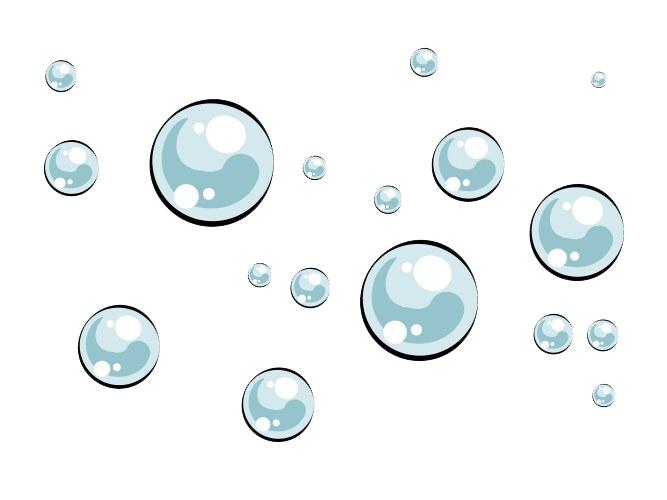 Le vinaigre blanc distillé élimine la moisissure et diverses taches.
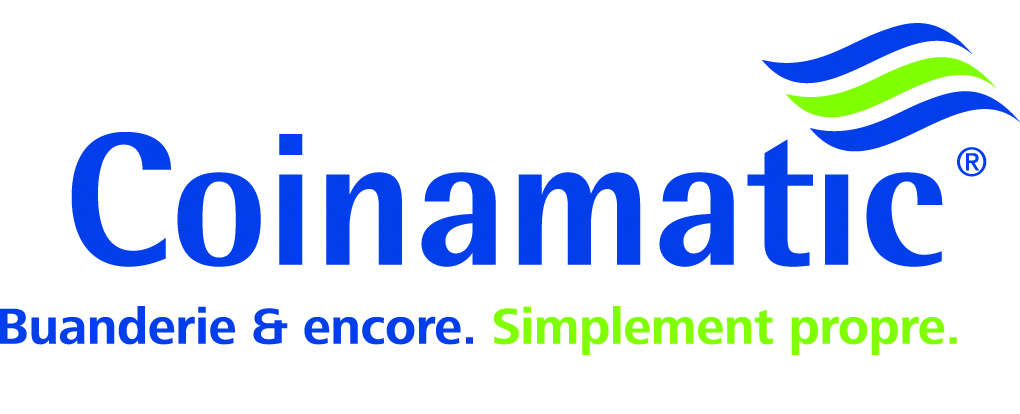 Le savon à vaisselle fonctionne très bien pour prétraiter les taches d’huile ou de graisse sur le linge.
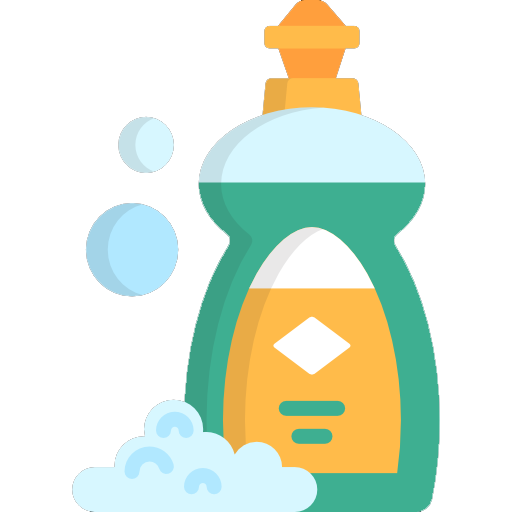 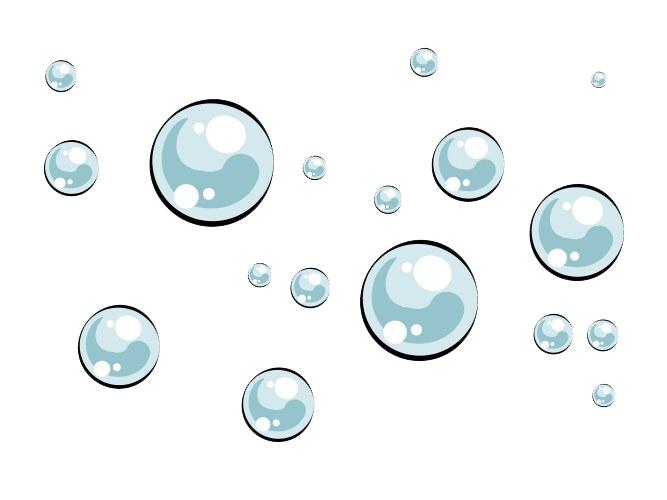 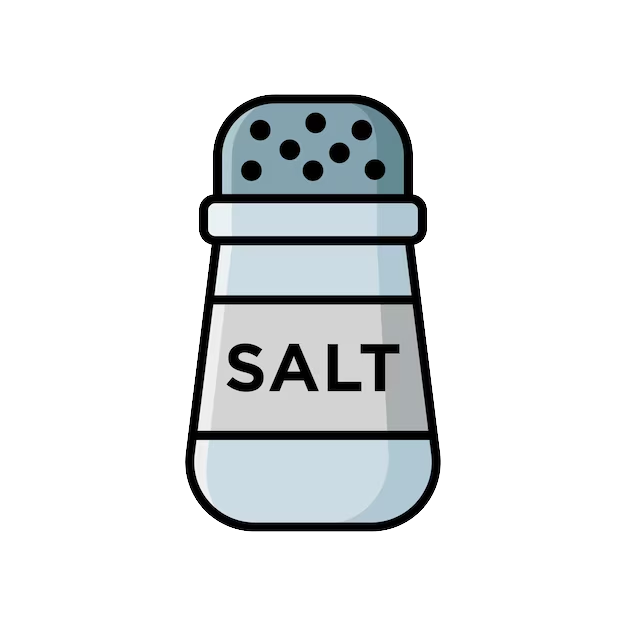 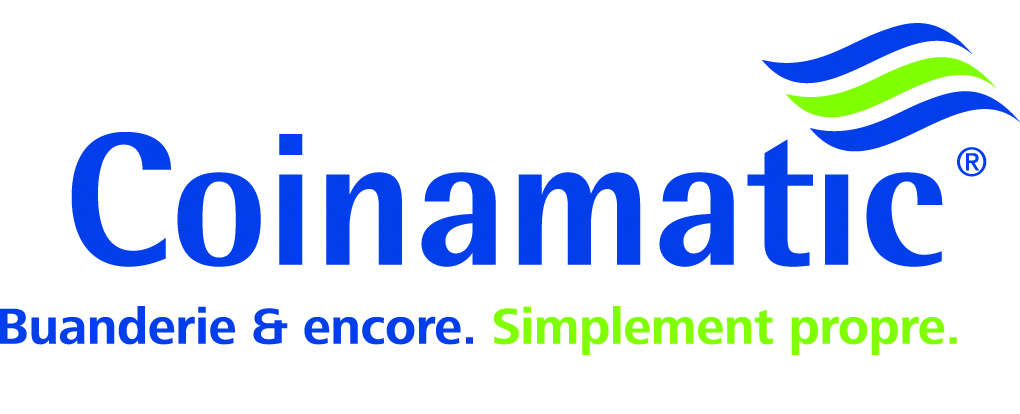 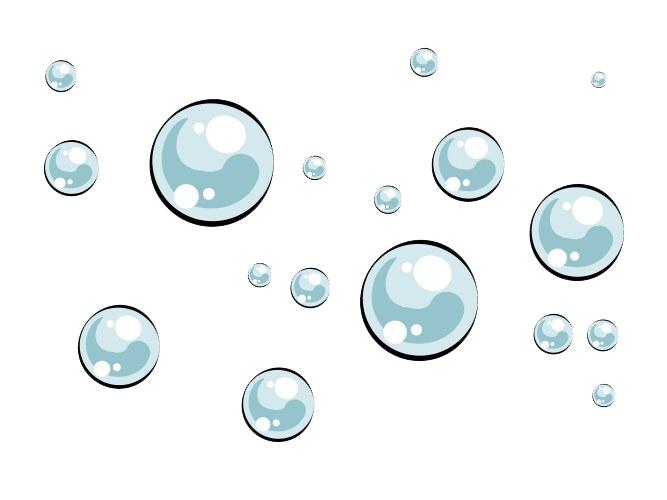 Pour éliminer les taches de vin rouge, verser une bonne dose de sel sur la tache pour absorber le liquide.
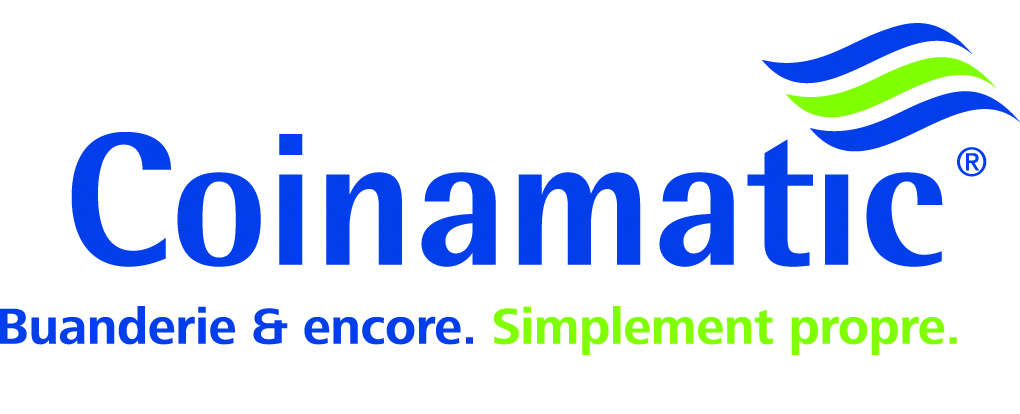 Les taches de rouge à lèvre peuvent disparaître avec de l’alcool isopropylique.
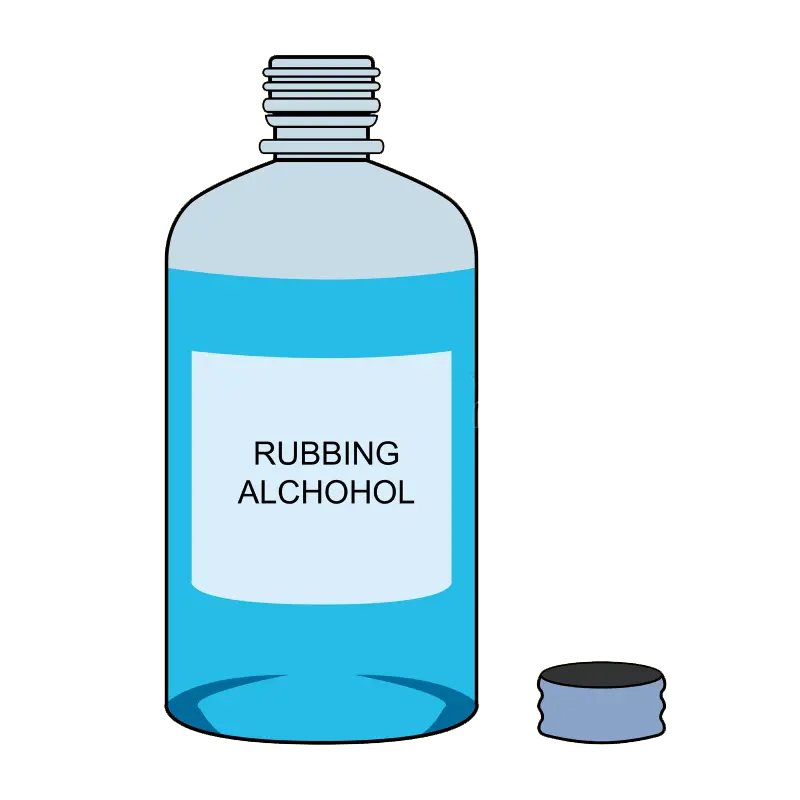 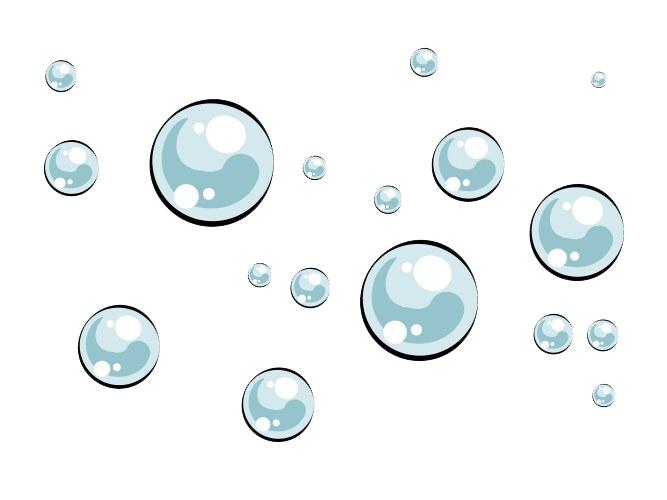